Adabiyot
6- sinf
Mavzu: “Do‘nan” hikoyasi
 tahlili
Tarixsiz kelajak yo‘q
Buyuk sohibqiron bobomiz Amir Temur;
   Xalqparvar siymolar: Ismoil ota va Avliyo  ota;
   Ahmad Yassaviy.
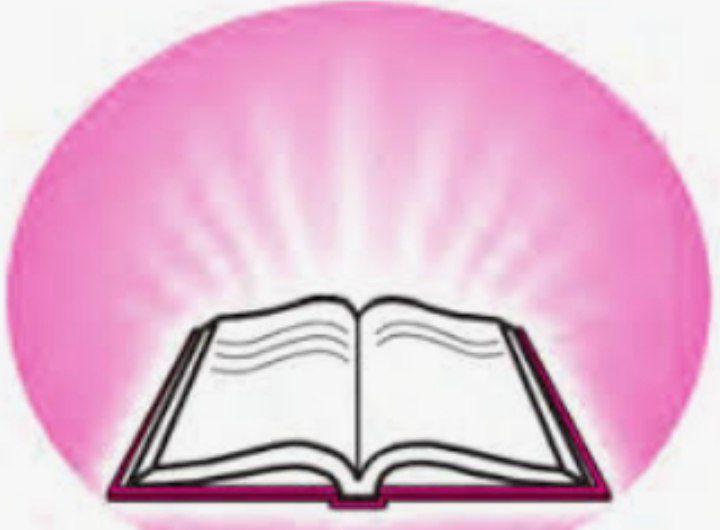 “Do‘nan-ot emas, odam edi”
Ilonning boshini majaqlaydi.
   Toshloqdagi buloq suvinigina ichadi.
   Yo‘lning o‘ng tomonidan yuradi.
   Uyini o‘zi topib keladi.
   Hamma narsani yeyavermaydi.
   Mehr va sadoqatni his qiladi.
   Sog‘inch tuyg‘ularini anglaydi.
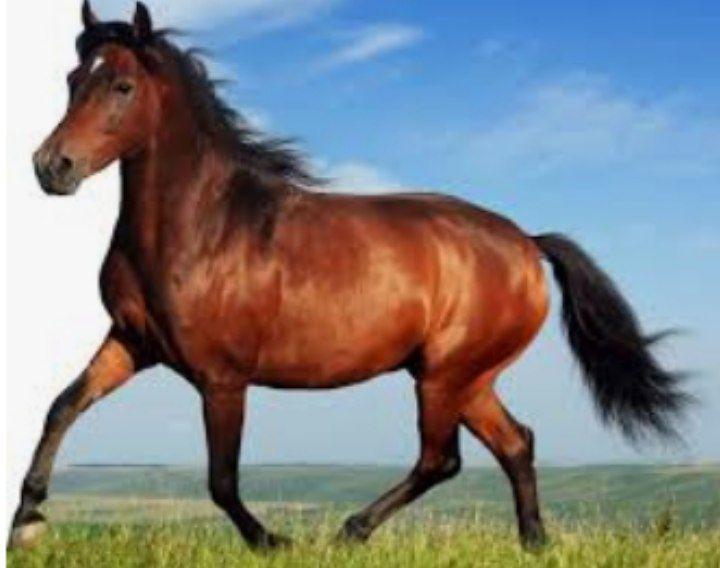 E’tibor bering!
“Hech ovqat tilamay qo‘ydi tabiatim, ishtaham bo‘g‘ilib qoldi, uch kunda qiltiriq bo‘lib qoldim, oyim qo‘rqib ketdilar, o‘zim ham”.
Do‘nanning holati
ayriliqqa chidolmadi.
                                     ovqat yemadi.
   Do‘nan             suv ichmadi.
                                      kishnayveribdi.
                                      ozib ketibdi.
Bu tuyg‘ular nima deb ataladi?
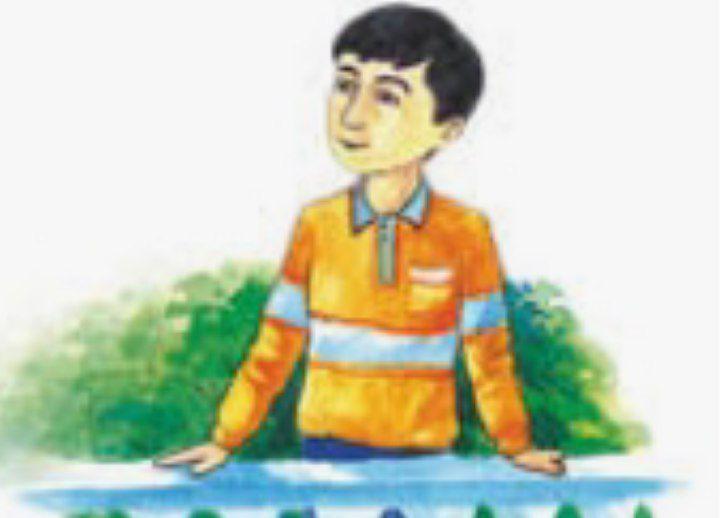 Mehr!
Ishonch!
Do‘stlik!
Do‘stlik nima?
Do‘stlik har ikki tomondan beg‘araz  fidoyilikni, samimiy tuyg‘ularni,eng  muhimi - juda katta sadoqat va  vafodorlikni talab etadigan mas’uliyatli  burchdir.
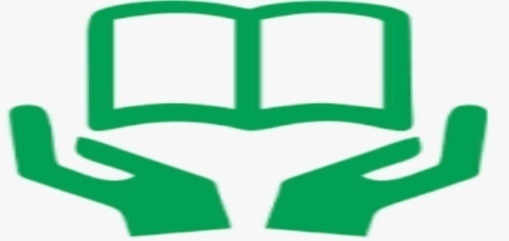 “Aybdor” kim?
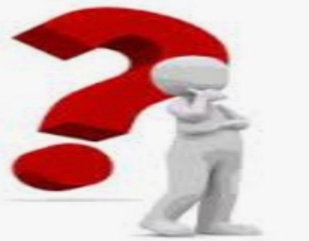 Baxshillaning akasi
Unda “aybdor” Baxshillaning dadasimikin?
Otning qadri
Mehmon bu otning Baxshilla uchun qadrli ekanini
  qayerdan bilsin.
U ham yaxshi ot boqishni yaxshi ko‘radi.
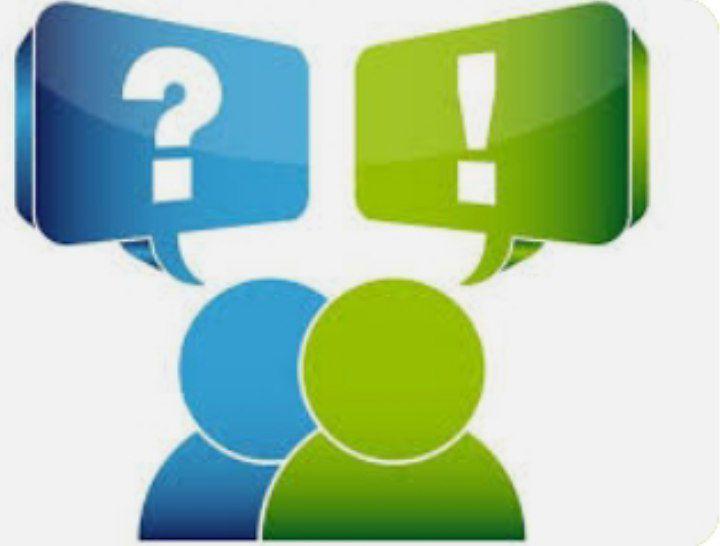 Otning tilini yaxshi bilishi mumkin-ku.
Tushungani uchun ham otni olib keldi.
Muallifning asl niyati
Turli sabablar jamuljam bo‘lib
yuzaga kelgan murakkab
vaziyatga tushib qolgan 
odamlar va …hayvonlarning
nozik kechinmalarini siz-u
 bizga yuqtirishdir.
E’tibor bering!
“Matansoy degan soyimiz bo‘lardi, juda bug‘doy bitkuchiydi. Go‘ja olib chiqdim-u, birozgina mashoq tersin deb boshini qo‘yib yubordim. O‘zim  g‘aram soyasida, g‘ir-g‘ir shabadada mast bo‘lib yotdim, nafas o‘tmay uxlab qolibman. Bir mahal uyg‘onsam, oftob og‘ib qolgan, Do‘nanboy, mashoq qayoqda, o‘sha turgan joyida hali ham bir xil holatda turipti”.
Mustahkamlash
Iste’dodli adib Turob To‘laning “Yetti zog‘oro qissasi” va undan joy olgan “Do‘nan” hikoyasi barchamizning dunyoqarashimiz, insoniy tuyg‘ularimiz boyishiga kuchli ta’sir qilishi bilan ta’sirlidir.
Mustaqil bajarish uchun topshiriq:
Sizning jonivorlarga munosabatingiz qanday?
Baxshillaning “ot emas, odam” deb ta’riflaganday jonivorlardan do‘stingiz bormi?
Siz ham shunday do‘stingiz haqida hikoya yozishga harakat qiling.